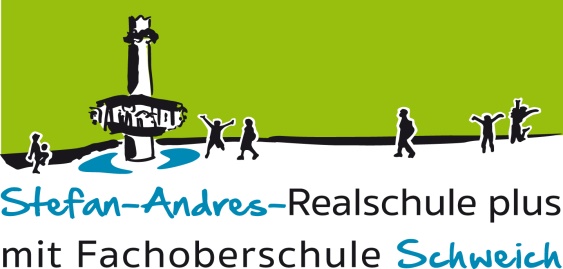 Herzlich Willkommen 
zur 
Informationsveranstaltung 
der zukünftigen Klassenstufe 7
23.06.2022
Stefan-Andres-Realschule plus mit Fachoberschule Schweich       	 www.saz-schweich.de
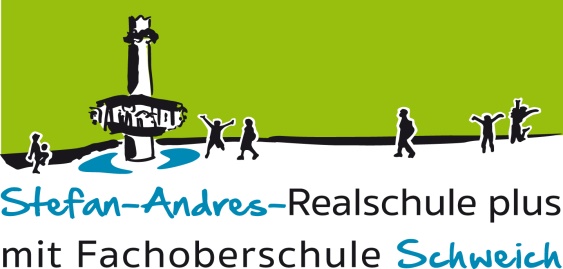 Was erwartet Sie heute Abend?
Vorstellung der Schule:
Allgemeines zur Realschule plus / Besonderheiten unserer Schule
Bildungsgänge
Wahlpflichtfach
Übergang OS – Realschule plus
Rundgang
23.06.2022
Stefan-Andres-Realschule plus mit Fachoberschule Schweich       	 www.saz-schweich.de
Vorstellung der Schule
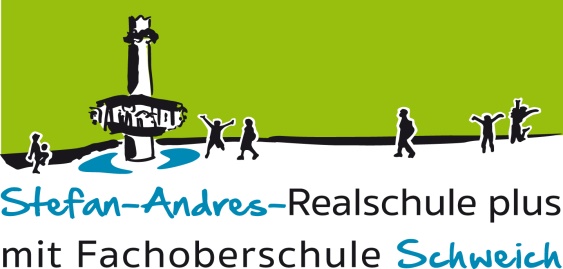 Allgemeines zur RS plus / Besonderheiten
Kooperative Realschule plus 
~ 770 Schülerinnen und Schüler sowie ~ 70 Lehrerinnen und Lehrer 
4-6 Klassen pro Jahrgangsstufe
Angegliederte Fachoberschule zur Erlangung der Allgemeinen Fachhochschulreife
Additive GTS
Keine Aufnahmebegrenzung nach Wohnort
23.06.2022
Stefan-Andres-Realschule plus mit Fachoberschule Schweich       	 www.saz-schweich.de
Vorstellung der Schule
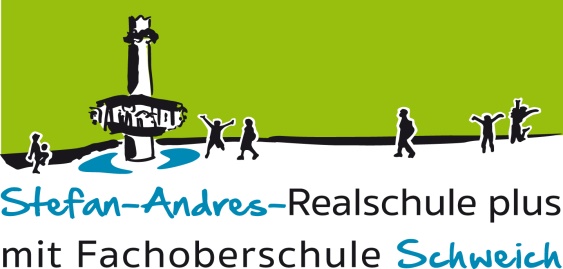 Allgemeines zur RS plus / Besonderheiten
Vermittlung einer breiten Grundbildung
Vorbereitung auf den Besuch einer weiterführenden Schule
Berufsorientierung
Teilnahme an europ. Bildungsprojekten (z.B. SESAM‘GR)
Verschiedene Schwerpunkte in den einzelnen Fachbereichen (JtfO, MINT, …)
Alle Bildungsangebote in einem Schulzentrum (!)
23.06.2022
Stefan-Andres-Realschule plus mit Fachoberschule Schweich       	 www.saz-schweich.de
Vorstellung der Schule
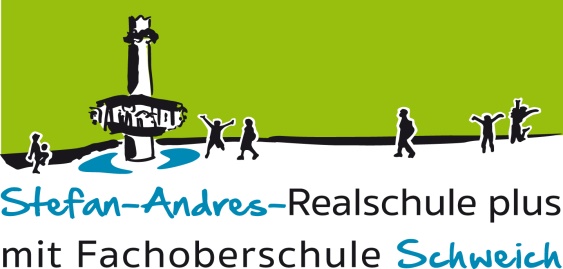 Allgemeines zur RS plus / Besonderheiten
Förderunterricht (LRS, Hauptfächer, DaZ, …)
Lernplattform Microsoft Office365
AG-Programm:
BigBand „School´s“, Chor, Schulband, …
Sport (Fairplay Tour, TT, …)
23.06.2022
Stefan-Andres-Realschule plus mit Fachoberschule Schweich       	 www.saz-schweich.de
Vorstellung der Schule
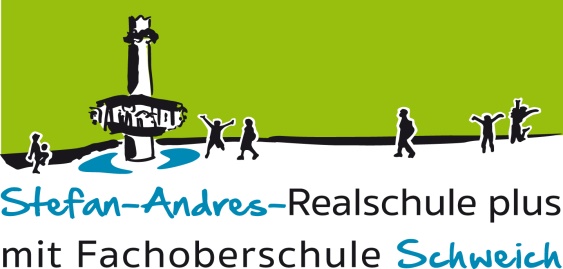 Allgemeines zur RS plus / Besonderheiten
Schüleraustausch (Frankreich, Polen, Spanien)
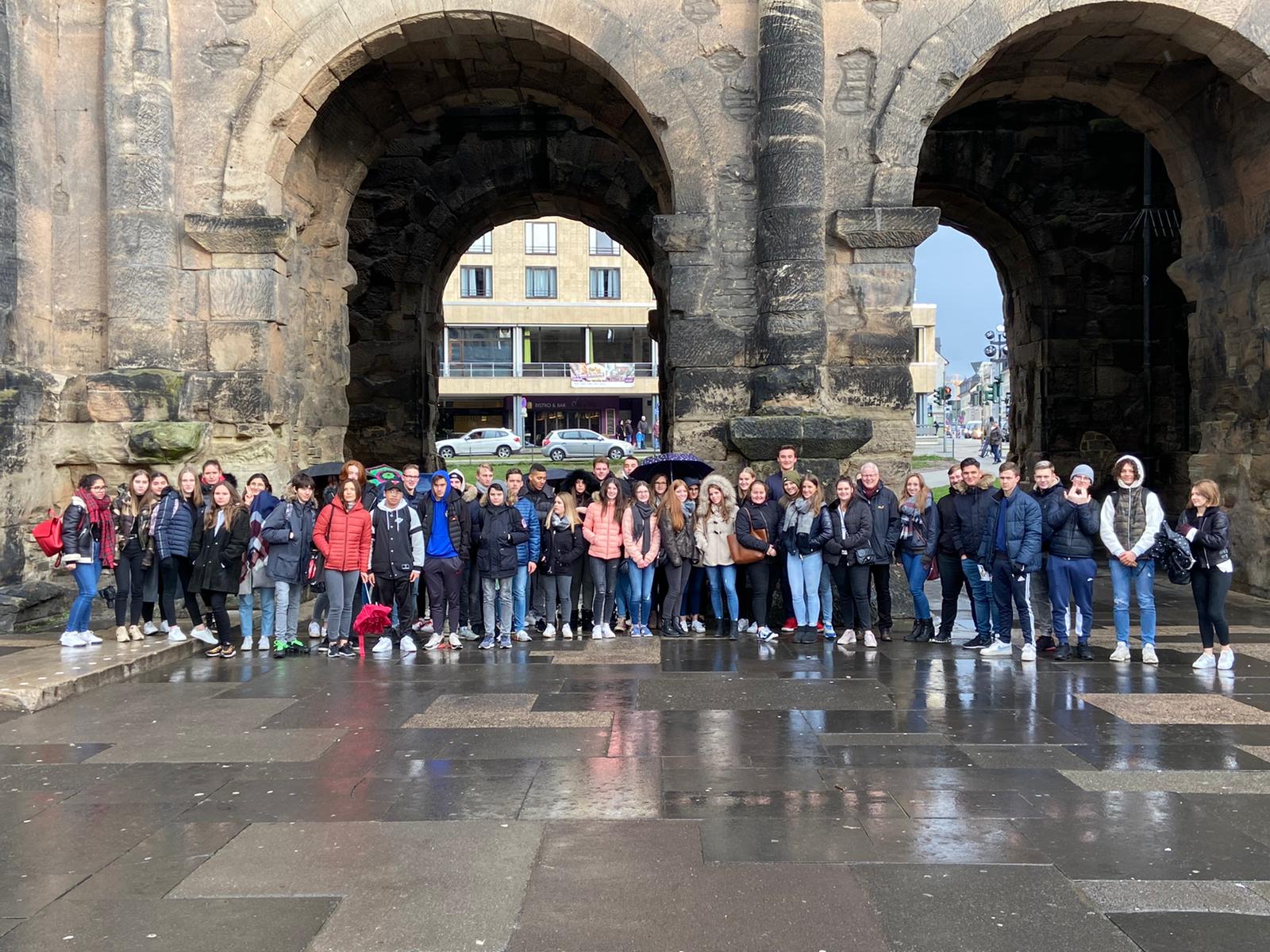 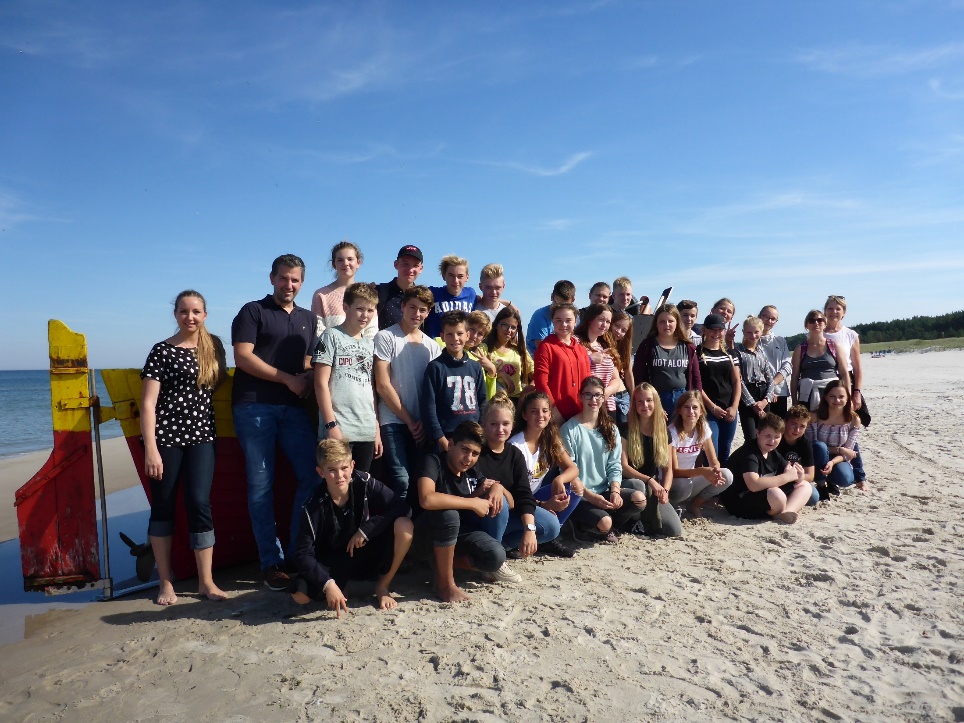 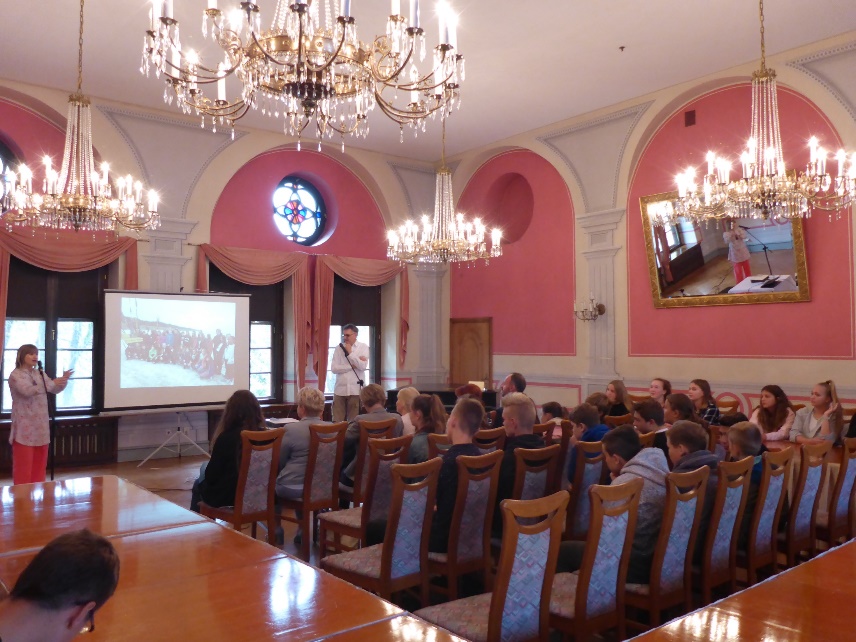 23.06.2022
Stefan-Andres-Realschule plus mit Fachoberschule Schweich       	 www.saz-schweich.de
Vorstellung der Schule
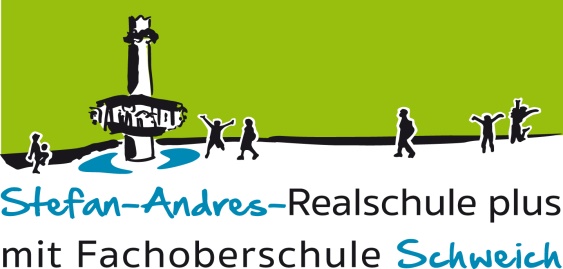 Allgemeines zur RS plus / Besonderheiten
Außerunterrichtliche Schwerpunkte




…
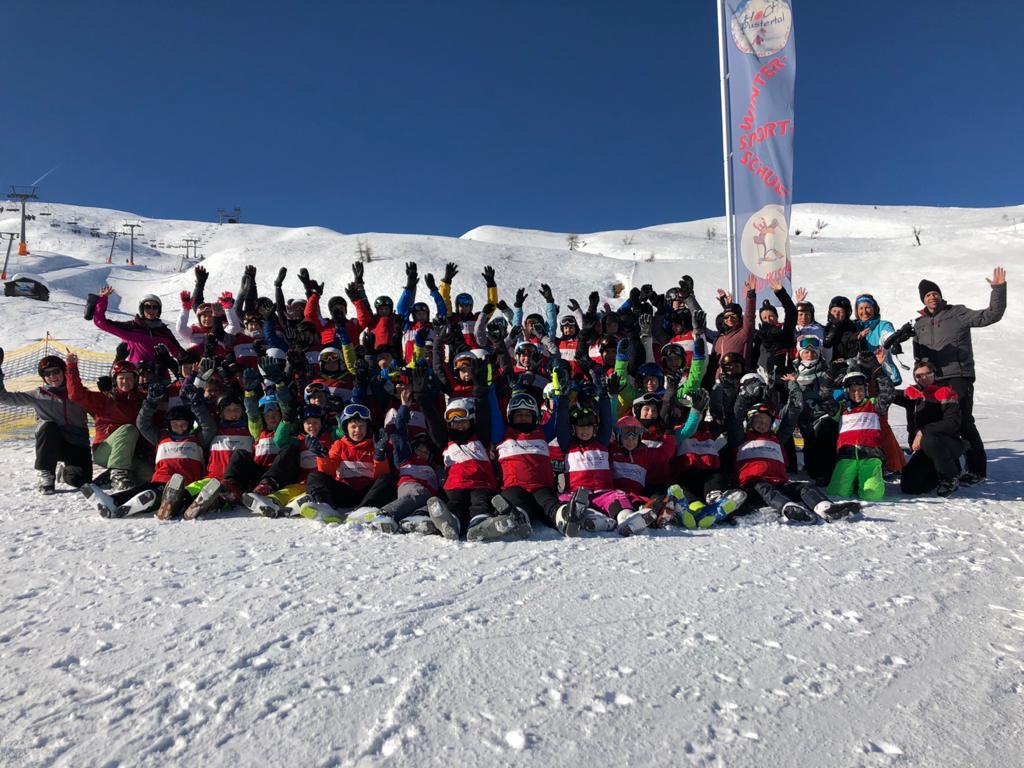 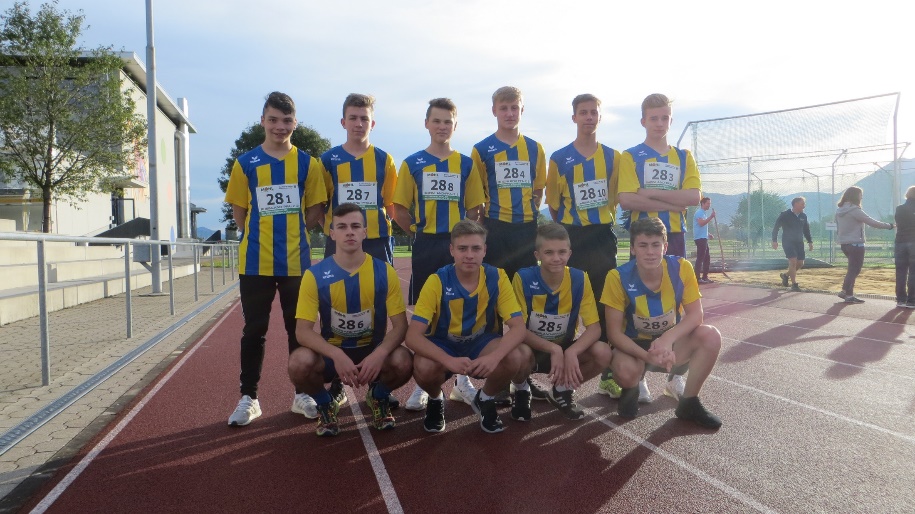 23.06.2022
Stefan-Andres-Realschule plus mit Fachoberschule Schweich       	 www.saz-schweich.de
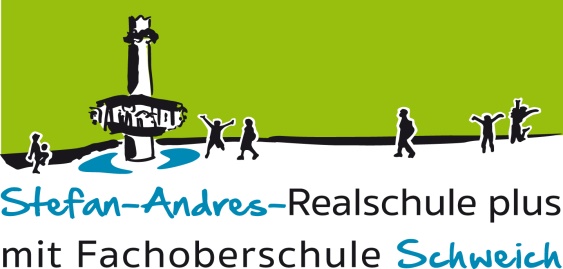 Projektklasse I-Pad
Vermehrter Einsatz des I-Pads in einer Klasse 7
Modalitäten Kauf – Leihe 
Separater Elternabend für Interessierte
23.06.2022
Stefan-Andres-Realschule plus mit Fachoberschule Schweich       	 www.saz-schweich.de
Vorstellung der Schule
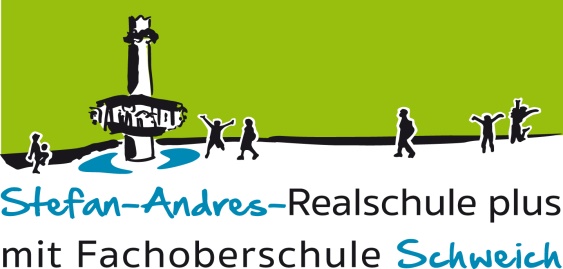 Allgemeines zur RS plus / Besonderheiten
Berufsorientierung
Unterrichtsprinzip
Praxistag in Klassenstufe 9 (BR)
Berufsinfomesse
Externe Partner/ 
	Kooperationspartner
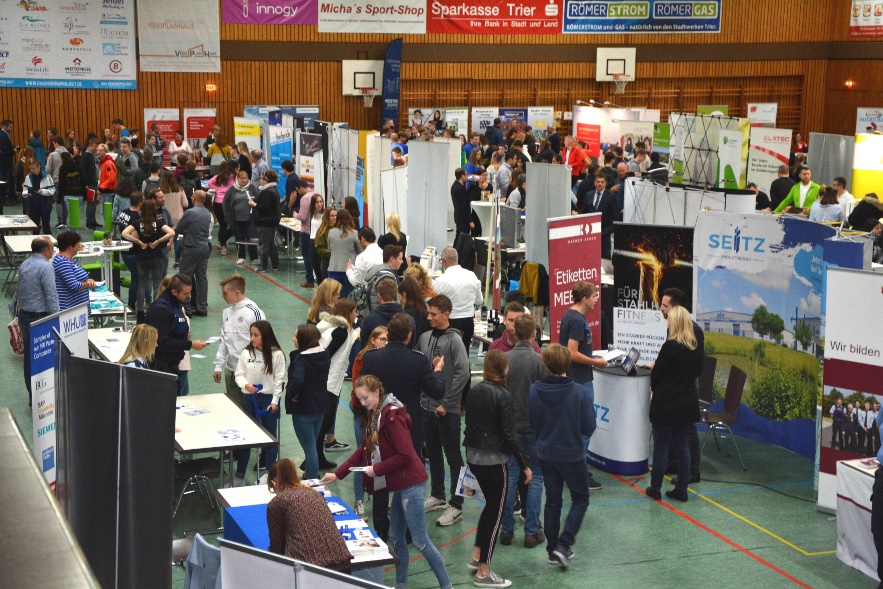 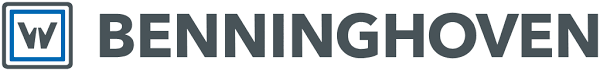 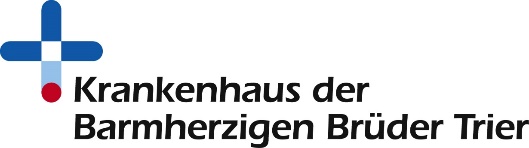 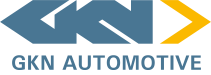 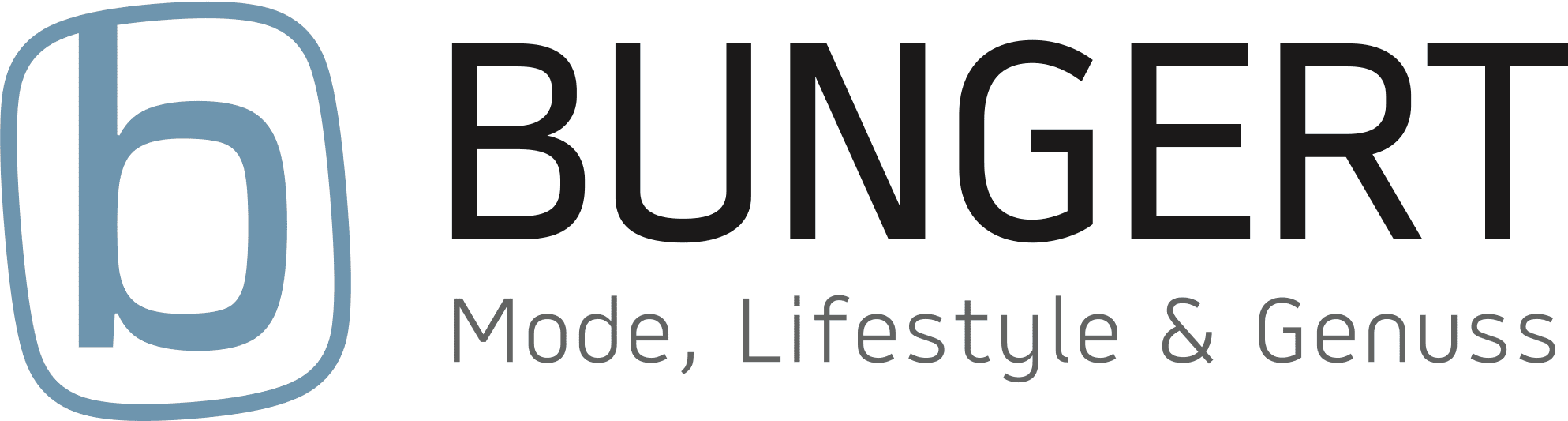 23.06.2022
Stefan-Andres-Realschule plus mit Fachoberschule Schweich       	 www.saz-schweich.de
Vorstellung der Schule
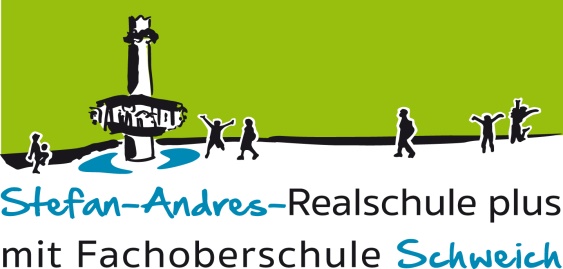 Bildungsgänge
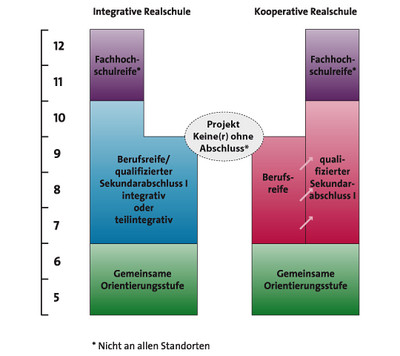 23.06.2022
Stefan-Andres-Realschule plus mit Fachoberschule Schweich       	 www.saz-schweich.de
Vorstellung der Schule
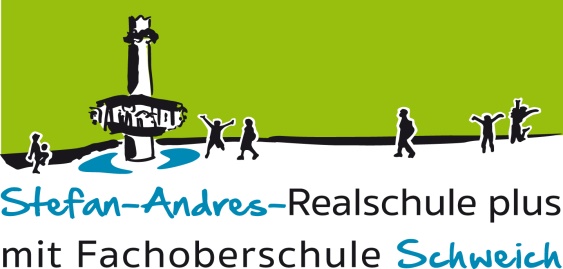 Bildungswege mit Abschluss der Berufsreife 
Qualifizierte Berufsausbildung –> Sekundarabschluss
Berufsfachschulen (BFS I und BFS II)
Besuch der Klassenstufe 10 unserer Rsplus
Beratung durch Frau Adele Müller (Arbeitsagentur)
23.06.2022
Stefan-Andres-Realschule plus mit Fachoberschule Schweich       	 www.saz-schweich.de
Vorstellung der Schule
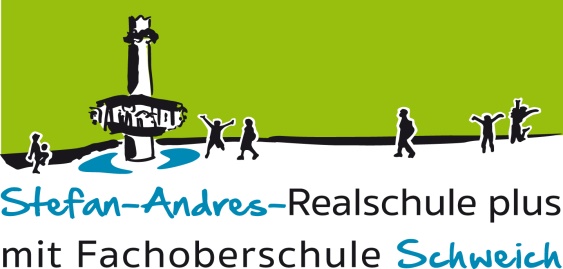 Bildungswege nach Abschluss Sekundarstufe I
Fachoberschule an Stefan-Andres-Realschule plus
Allgemeine Fachhochschulreife („Fachabitur“)
Anschließend an einer BOS II allgemeines Abitur möglich
Gymnasiale Oberstufe am SAG Schweich
Qualifizierte Berufsausbildung
Beratung Frau Tatjana Lasev (Arbeitsagentur)
23.06.2022
Stefan-Andres-Realschule plus mit Fachoberschule Schweich       	 www.saz-schweich.de
Vorstellung der Schule
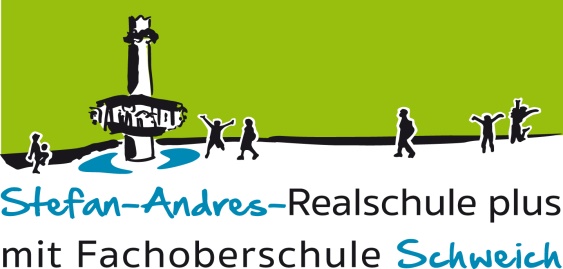 Wahlpflichtfach
https://wpf.bildung-rp.de/
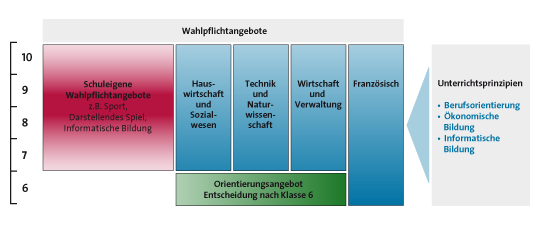 23.06.2022
Stefan-Andres-Realschule plus mit Fachoberschule Schweich       	 www.saz-schweich.de
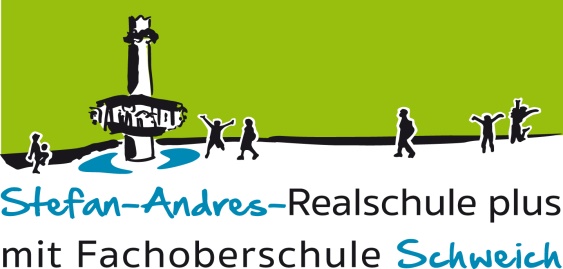 Vorstellung der Schule
Wahlpflichtfach Technik und Naturwissenschaft:
Entwicklung einer technischen und naturwissenschaftlichen Handlungskompetenz
Bedeutsam für die gesellschaftliche, kulturelle und wirtschaftliche Entwicklung   

https://vimeo.com/463027175/453f8464f2
23.06.2022
Stefan-Andres-Realschule plus mit Fachoberschule Schweich       	 www.saz-schweich.de
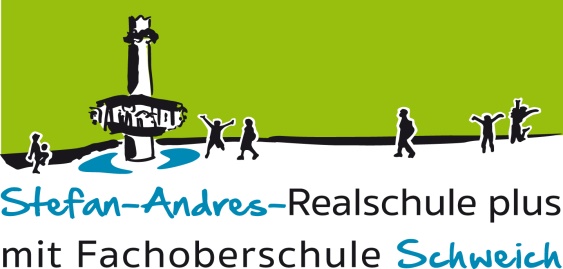 Vorstellung der Schule
Wahlpflichtfach Hauswirtschaft und Sozialwesen:
Verbindet Kompetenzen aus den Bereichen Haushalt und Sozialpädagogik
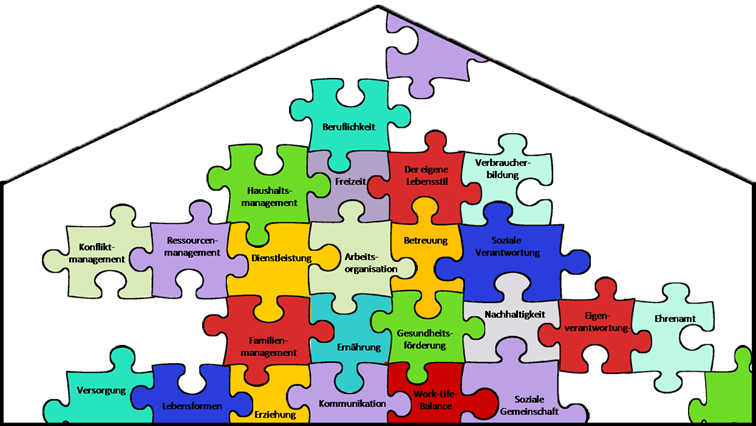 23.06.2022
Stefan-Andres-Realschule plus mit Fachoberschule Schweich       	 www.saz-schweich.de
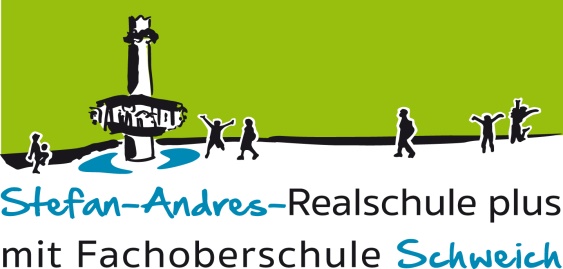 Vorstellung der Schule
Wahlpflichtfach Wirtschaft und Verwaltung:
- Vorbereitung auf das Leben in ökonomischen Zusammenhängen
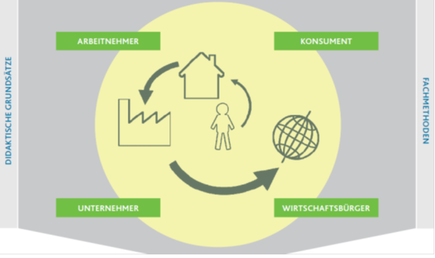 23.06.2022
Stefan-Andres-Realschule plus mit Fachoberschule Schweich       	 www.saz-schweich.de
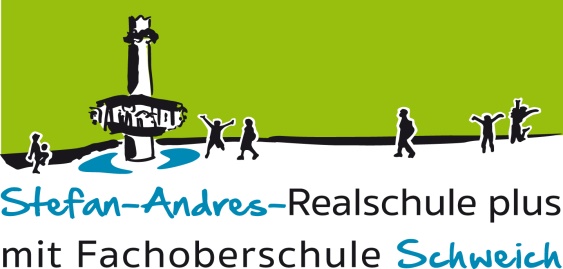 Übergang OS – Realschule plus
Ablauf der Anmeldung:
Zeugnisausgabe am SAZ (GOS) 
Empfehlung RS plus 
Sekundarstufe I oder Berufsreife
Anmeldung auch entgegen der Empfehlung möglich (sinnvoll?)
Beratungsangebot der Schulleitungen
23.06.2022
Stefan-Andres-Realschule plus mit Fachoberschule Schweich       	 www.saz-schweich.de
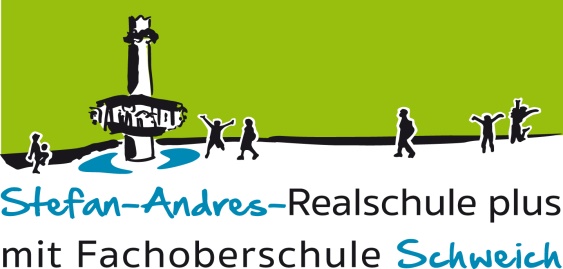 Übergang OS – Realschule plus
Ablauf der Anmeldung:
Bei Einstufungswunsch entgegen der Empfehlung ist ein Beratungsgespräch mit der Schulleitung der RS plus verpflichtend
Schülerinnen und Schüler der GOS erhalten die Anmeldeunterlagen mit den Zeugnissen
Entscheidungsfindung Wahlpflichtfach
Anmeldung vom 04.07. – 15.07.2021 im Sekretariat der RS plus
23.06.2022
Stefan-Andres-Realschule plus mit Fachoberschule Schweich       	 www.saz-schweich.de
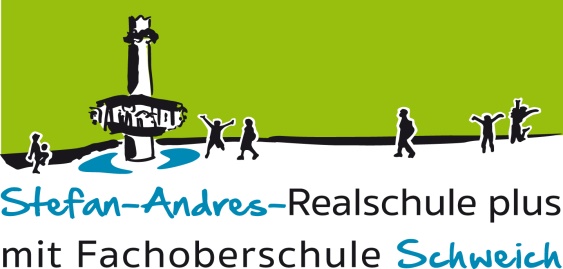 Übergang OS – Realschule plus
Ein Wechsel zwischen den Schularten und Bildungsgängen ist bei uns jederzeit möglich

Kontakt Sekretariat:
			Tel.: 06502- 92540
		E-Mail: sekretariat@saz-schweich.de
		         www.saz-schweich.de
23.06.2022
Stefan-Andres-Realschule plus mit Fachoberschule Schweich       	 www.saz-schweich.de
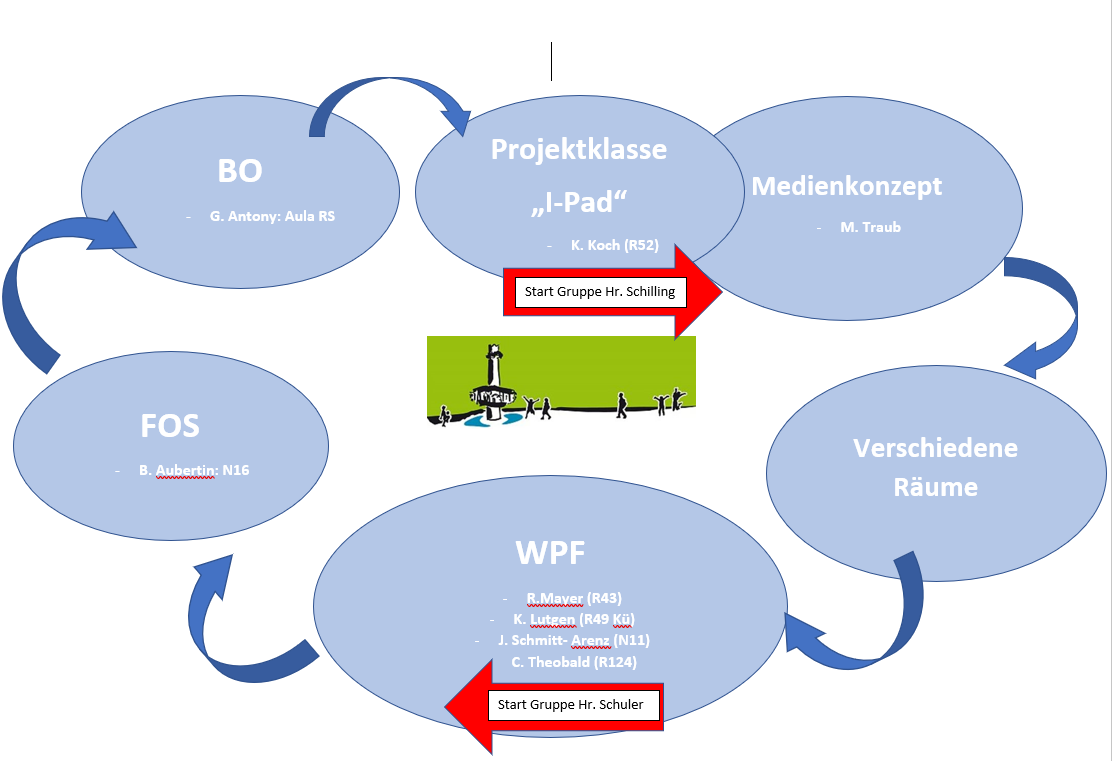 23.06.2022
Stefan-Andres-Realschule plus mit Fachoberschule Schweich                             www.saz-schweich.de